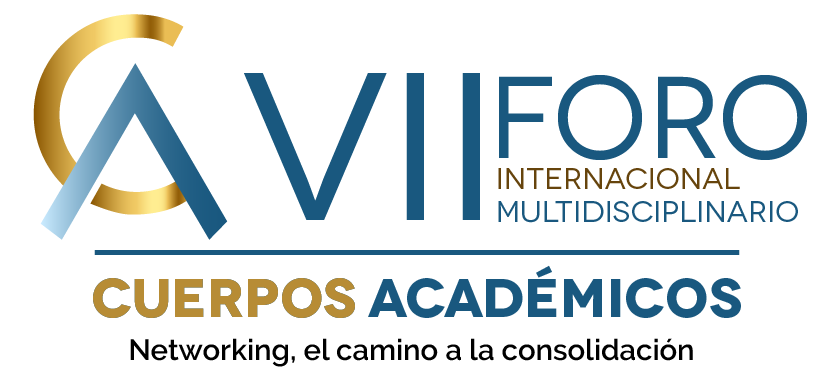 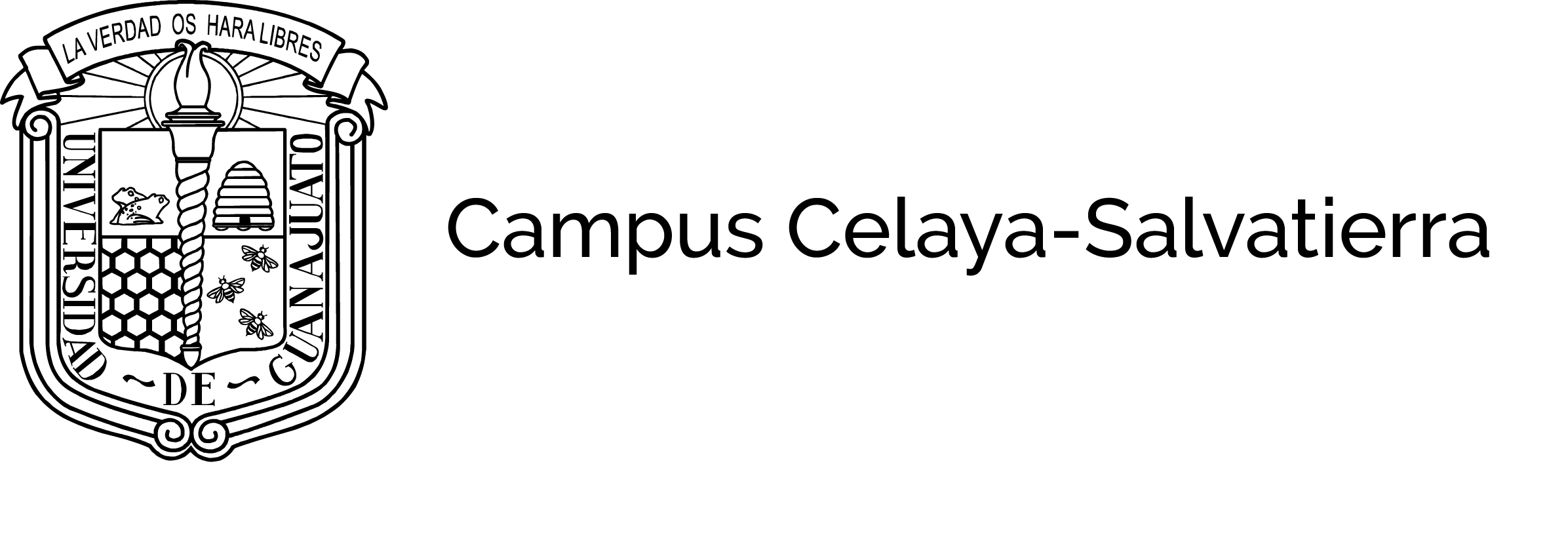 TÍTULO DE LA PONENCIACENTRADO CON MAYÚSCULAS
Autor 1 (Nombre Apellidos), Adscripción, Cuerpo Académico; Autor 2 (Nombre Apellidos), Adscripción, Cuerpo Académico;
Autor 3 (Nombre Apellidos), Adscripción, Cuerpo Académico; Autor 4 (Nombre Apellidos), Adscripción, Cuerpo Académico
Tema 1

El contenido es de forma libre